Thứ ba, ngày 4 tháng 1 năm 2022
Luyện từ và câu
Mở rộng vốn từ: Đồ chơi- Trò chơi
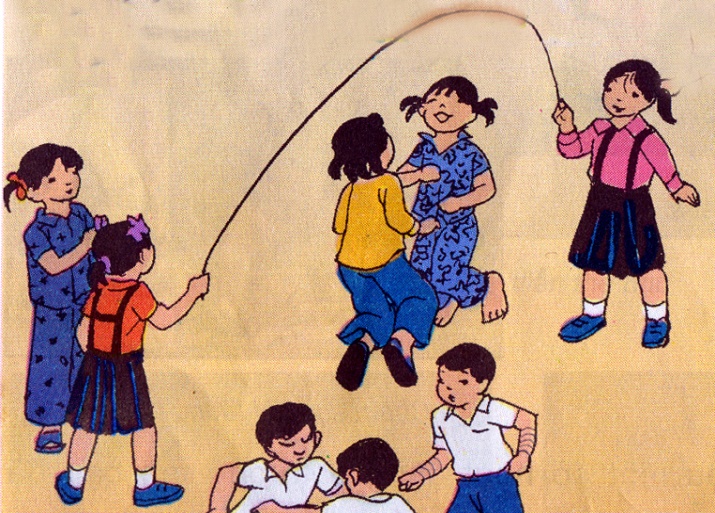 Nhảy dây
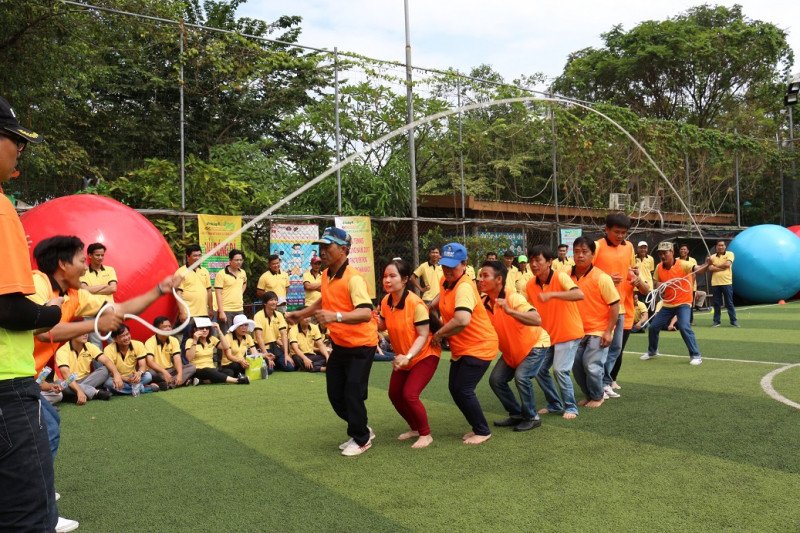 Nhảy dây
Quan sát tranh và cho
 biết tên của trò chơi
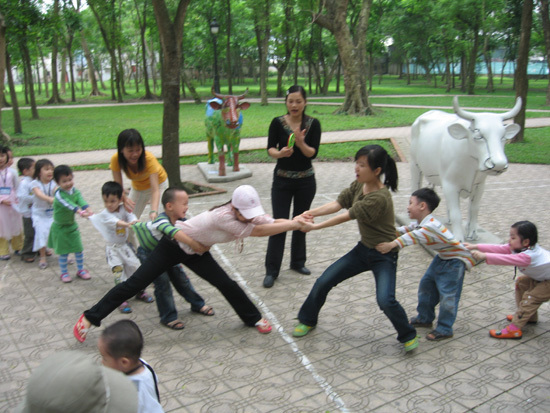 2
Kéo co
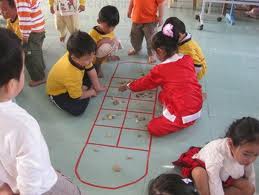 3
Ô ăn quan
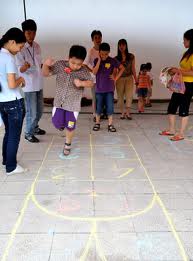 Lò cò
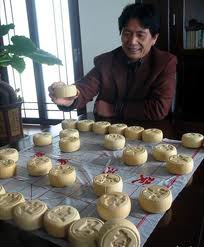 6
cờ tướng
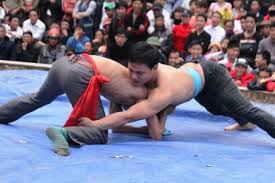 Đấu vật
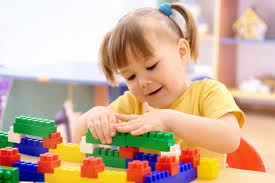 Xếp hình
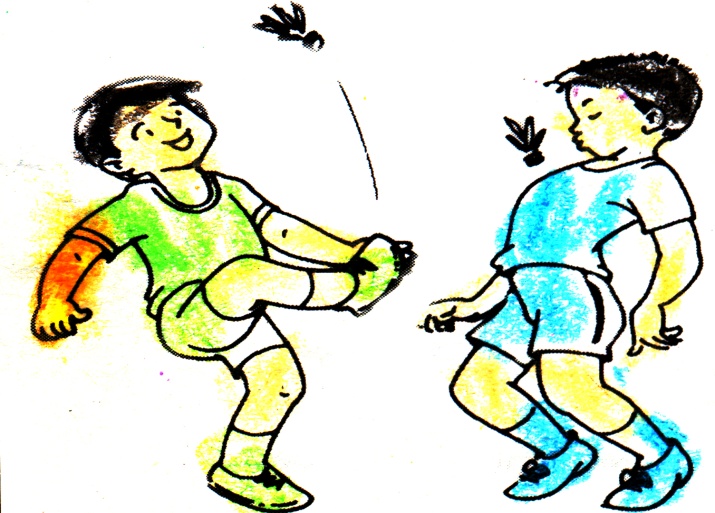 Đá cầu
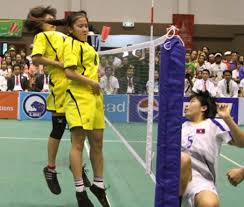 Đá cầu
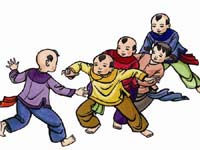 Trò chơi
Rồng rắn lên mây
Trên đường đi học về, em nhìn thấy một ông cụ đang loay hoay tìm một vật bị đánh rơi. Em sẽ hỏi ông như thế nào?
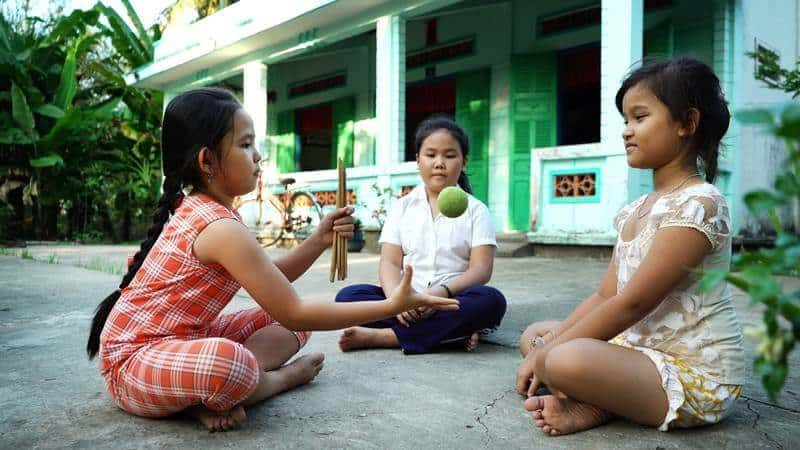 Khi hỏi chuyện người khác, muốn giữ phép lịch sự, ta cần chú ý điều gì?
Bài 1:
Viết vào bảng phân loại theo mẫu cho dưới đây. Xếp các trò chơi sau vào ô thích hợp trong bảng :
nhảy dây,
kéo co,
lò cò,
vật
ô ăn quan,
cờ tướng,
xếp hình,
đá cầu
Ô ăn quan:
Hai người thay phiên nhau bốc những viên sỏi từ các ô nhỏ ( ô dân ) lần lượt rải lên những ô to ( ô quan ) để ăn những viên sỏi to trên các ô to ấy, chơi đến khi “hết quan, tàn dân, thu dân, thu quân, bán ruộng” hì kết thúc, ai ăn được nhiều quan hơn thì thắng.
Dùng một chân vừa nhảy vừa di chuyển một viên sỏi, mảnh sành hay mảnh vụn, … trên những ô vuông vẽ trên mặt đất.
Lò cò:
Xếp hình:
Xếp những hình bằng gỗ hoặc bằng nhựa có hình dạng khác nhau thành những hình khác nhau ( người, ngôi nhà, con chó, ô tô, … )
Chọn thành ngữ, tục ngữ ứng với mỗi nghĩa dưới đây, theo mẫu:
Bài 2:
Thành ngữ, tục ngữ
Chơi diều đứt dây
Chơi dao có ngày đứt tay
Ở chọn nơi, chơi chọn bạn
Chơi với lửa
Nghĩa
Làm một việc nguy hiểm
+
Mất trắng tay
+
+
Liều lĩnh ắt gặp tai họa
Phải biết chọn bạn, chọn nơi sinh sống
+
Bài 3 :
Chọn những thành ngữ, tục ngữ thích hợp ở bài tập 2 để khuyên bạn:
a) Nếu bạn em chơi với một số bạn hư nên học kém hẳn đi.
Em sẽ nói với bạn: “Ở chọn nơi, chơi chọn bạn. Cậu nên chọn bạn mà chơi.”
b) Nếu bạn em thích trèo lên một chỗ cao chênh vênh, rất nguy hiểm để tỏ ra là mình gan dạ.
Em sẽ nói: “Cậu xuống ngay đi. Đừng có chơi với lửa.”
Hoặc em sẽ bảo bạn: “Chơi dao có ngày đứt tay đấy.
 Cậu xuống đi thôi”.
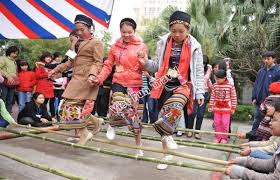 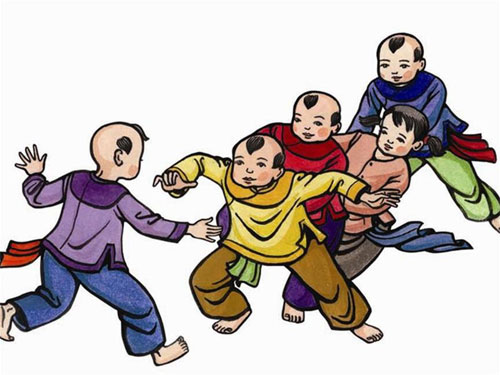 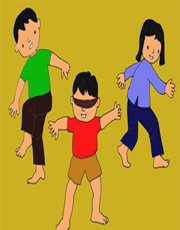 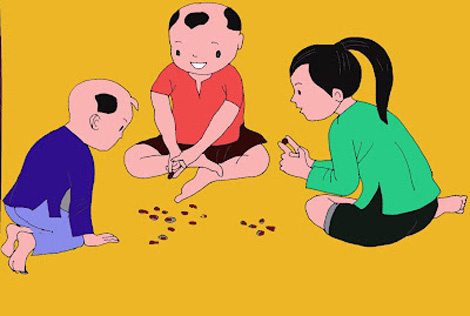 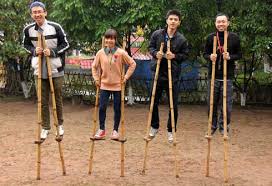 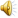 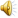 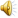 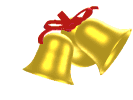 VẬN DỤNG
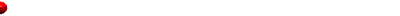 RUNG CHUÔNG VÀNG
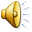 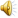 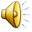 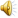 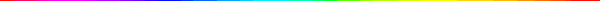 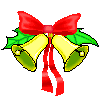 RUNG CHUÔNG VÀNG
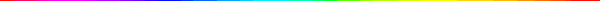 Câu 1
Trong các nhóm trò chơi dưới đây, nhóm 
nào chỉ gồm các trò chơi rèn luyện sự khéo léo?
A. Kéo co, nhảy dây, đá cầu, lò cò
B. Nhảy dây, múa lân, lò cò, đá cầu
B. Nhảy dây, múa lân, lò cò, đá cầu
C. Xếp hình, lò cò, đá cầu, cờ tướng
7
3
5
0
2
1
9
8
6
10
4
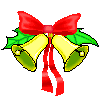 RUNG CHUÔNG VÀNG
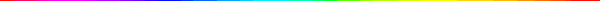 Câu 2
“ Chơi với lửa” có nghĩa là gì?
A.  Làm một việc nguy hiểm
A.  Làm một việc nguy hiểm
B.  Mất trắng tay
C.  Liều lĩnh ắt gặp tai họa
9
6
1
7
2
10
3
4
5
8
0
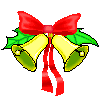 RUNG CHUÔNG VÀNG
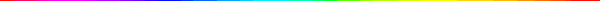 Em chọn thành ngữ, tục ngữ nào để khuyên bạn 
trong tình huống sau: Nếu bạn rủ em chơi cầu trượt 
bằng cách ngồi trên tay vịn cầu thang để trượt xuống:
Câu 3
A. Ở chọn nơi, chơi chọn bạn
B. Chơi diều đứt dây
C. Chơi dao có ngày đứt tay
C. Chơi dao có ngày đứt tay
4
9
6
3
10
7
5
0
1
2
8